Beyond Steiner Tree Problem
Dean Oren
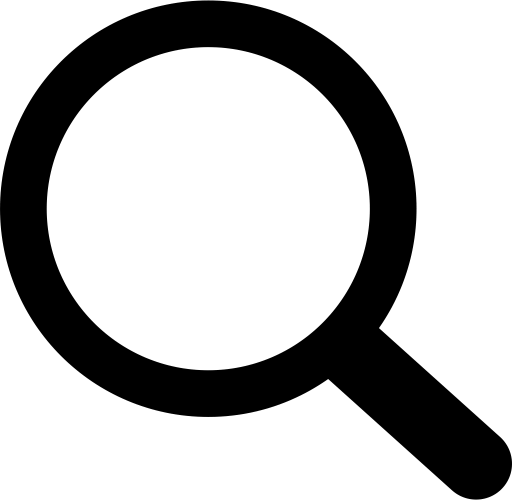 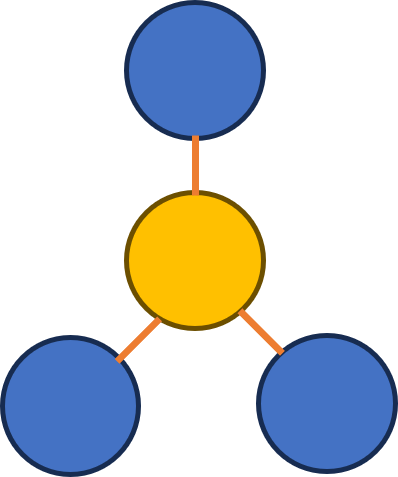 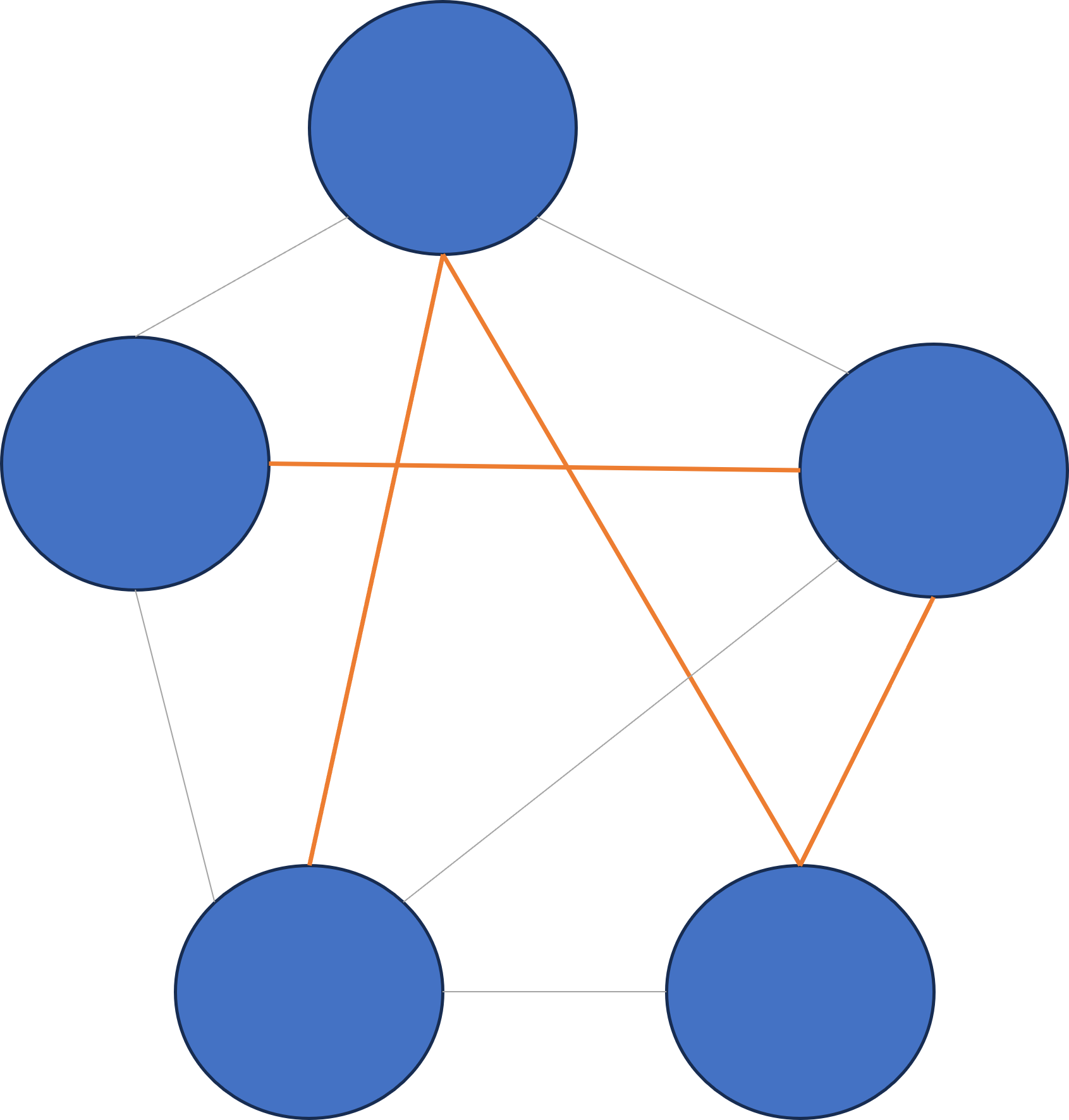 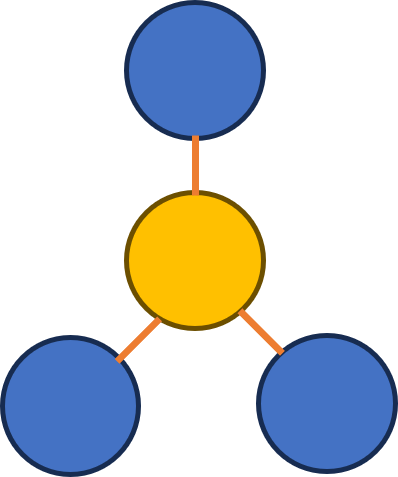 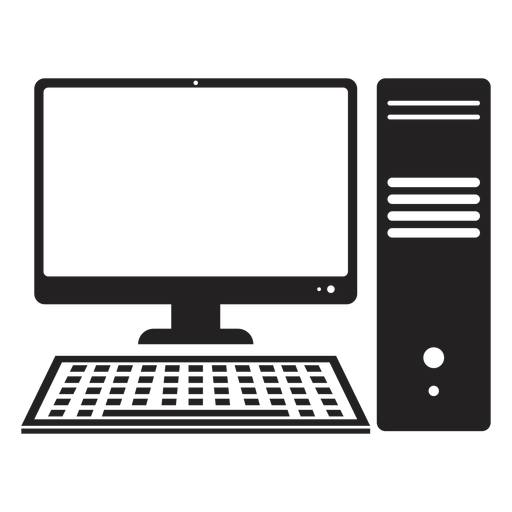 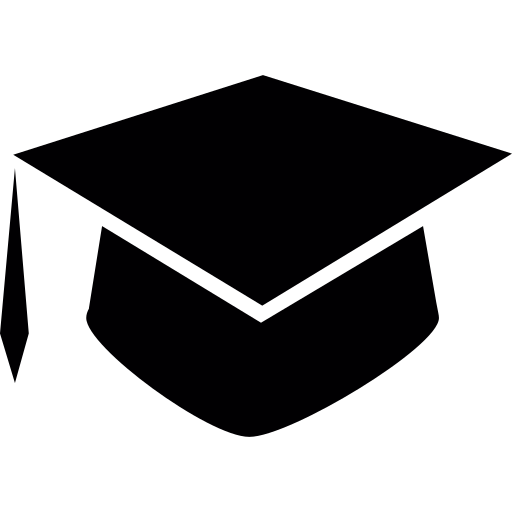 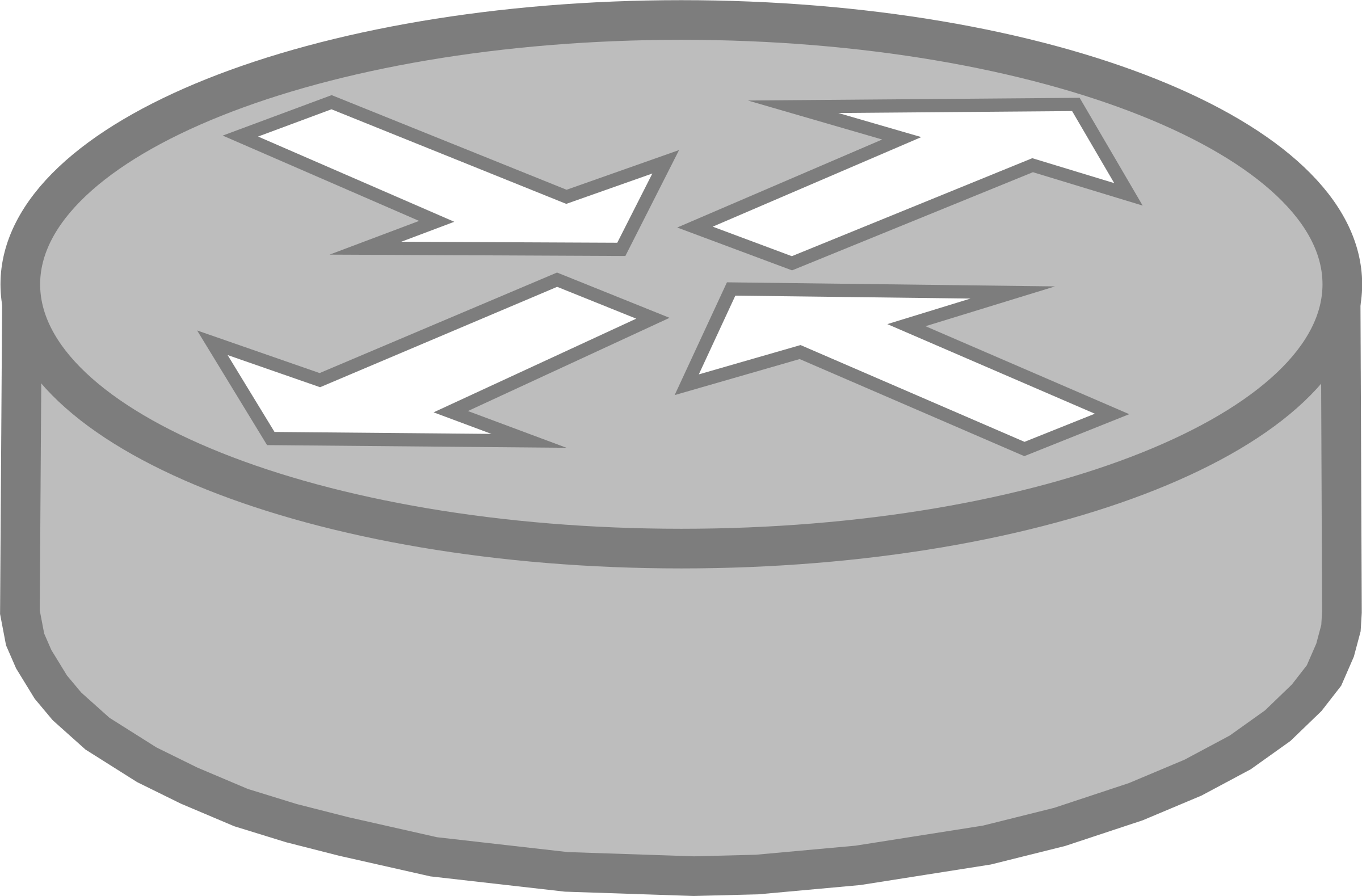 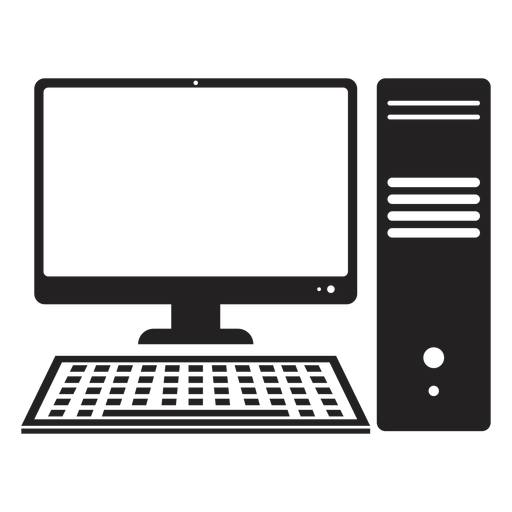 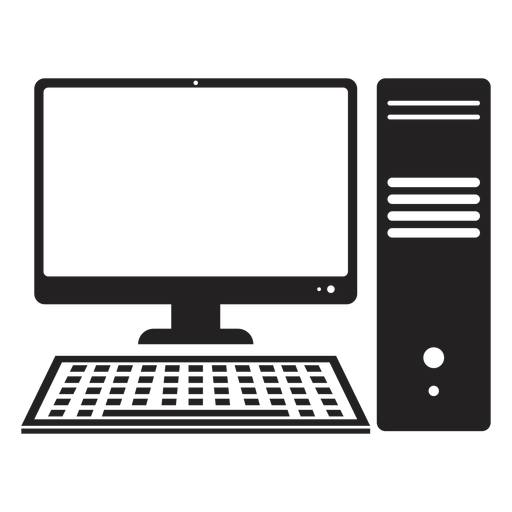 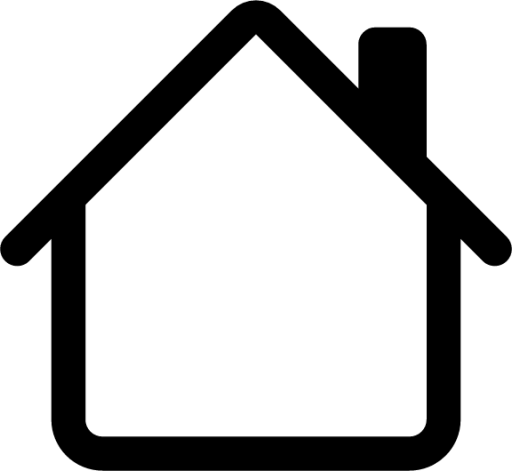 DST-N
DST-N
DST-N
6$
6$
9$
9$
5$
5$
DST-R
DST-N add-only: Lower Bound
1$/1$ (1)
1$
DST-N add-only: Lower Bound
1.5$/1$ (2)
½ $
½ $
½ $
½ $
DST-N add-only: Lower Bound
2$/1$ (4)
¼  $
¼  $
¼ $
¼  $
¼  $
¼  $
¼ $
¼  $
¼ $
¼  $
¼  $
¼ $
¼ $
¼  $
¼ $
¼  $
DST-N DGA
1/3 $
1/3 $
1 $
5 $
2 $
2 $
1/3 $
DST-N DGA: Upper Bound
1/3 $
1/3 $
1 $
5 $
2 $
2 $
1/3 $
DST-N DGA: Upper Bound
DST-N DGA: Upper Bound
DST-N DGA
1/3 $
1/3 $
1 $
5 $
2 $
2 $
1/3 $
DST-N DGA: Upper Bound
(M+1)$/1$ (2M+1)
DST-N: Lower Bound
(M+1)$/1$ (2M+3)
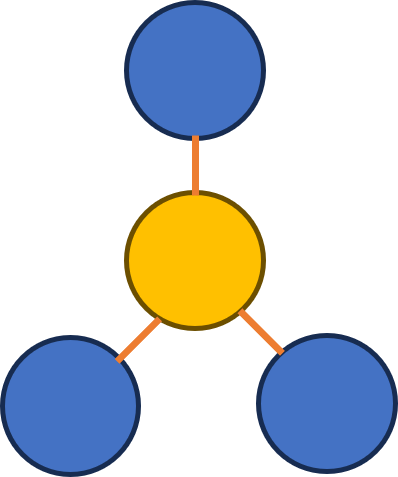 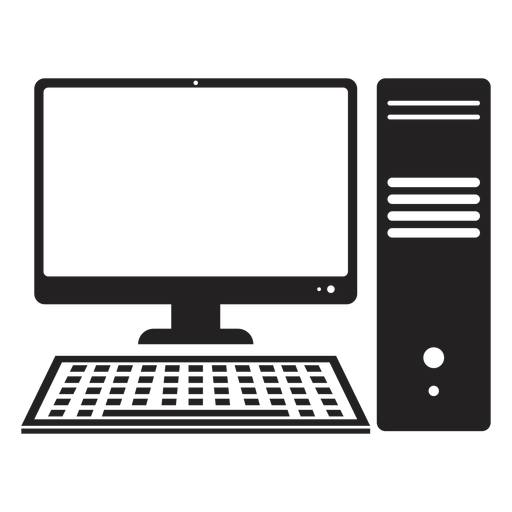 Intermission
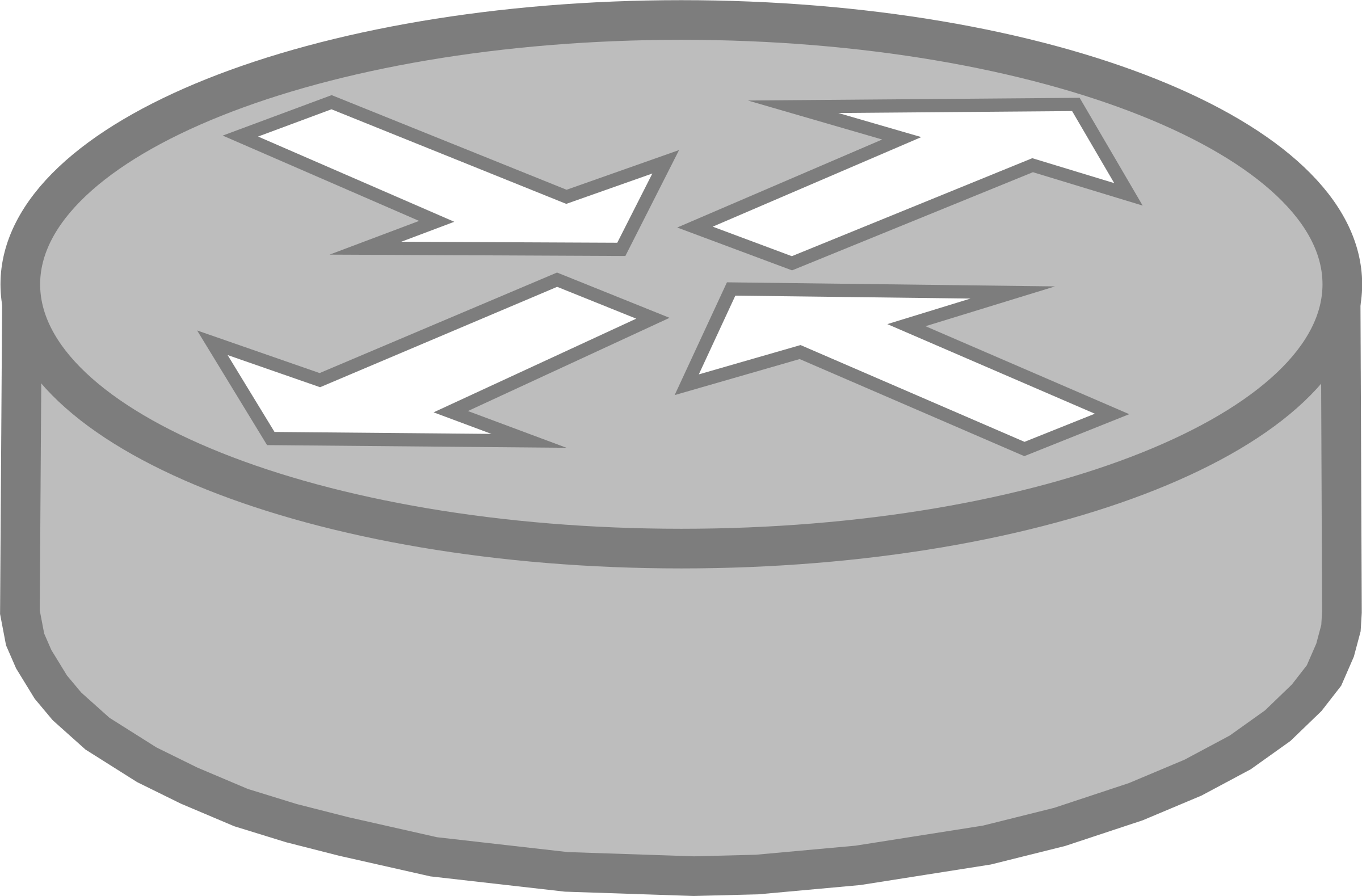 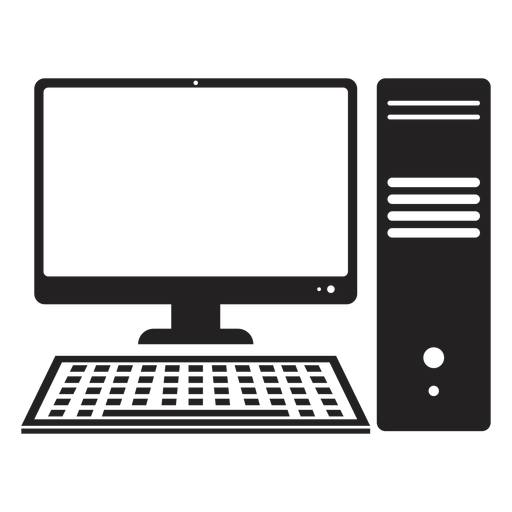 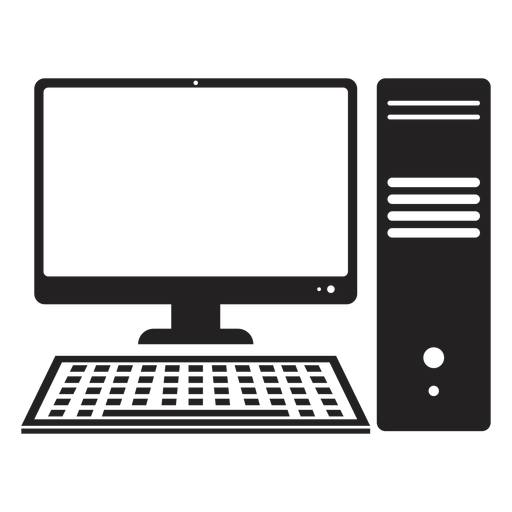 GSP Min Cost
1$
1$
0.2$
1$
0.5$
1$
1$
0.2$
1$
0.2$
0.2$
GSP Min Cost: Upper Bound
1$
0.2$
0.2$